National Council for Mental WellbeingIndustry Workforce Shortages Research
Prepared for National Council for Mental Wellbeing by The Harris Poll
March 16, 2023
INTRODUCTION
Background & objectives
This research was designed to understand current experiences of those working in mental health and substance use disorder settings including current workloads, challenges, satisfaction, and future outlook.  The findings will be used to inform and support NCMWB's advocacy efforts and help to develop more effective solutions. 

​Specifically, the research:

Explored current work environment including hours works, and workload issues
Evaluated importance and satisfaction with various aspects of work environment 
Explored future career outlooks, such as likelihood to stay in the professional and rationale for why/why not 
Assessed the supports needed to help mental health and SUD workers better serve their clients and draw future workers to the industry
Quantify the impacts - current and potential - of the workforce shortage of the industry and society

In light of workforce shortages, the research also evaluated perceptions of the industry, among a general public audience.
2
INTRODUCTION
Method overview
General Population

February 7 – 9, 2023


2,080 US adult Age 18+ spaces holder



6 Question Survey
Mental Health and SUD Workers

February 3 – 19, 2023


750 mental health and SUD employees
US adults Age 18+
Employed full or part time
Work in health care or social assistance, specifically in mental health or SUD 

15-Minute Survey
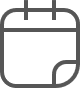 Fieldwork Dates
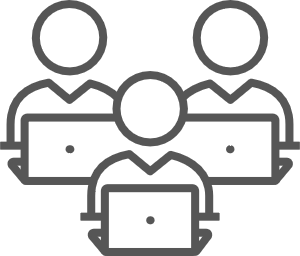 Total Sample
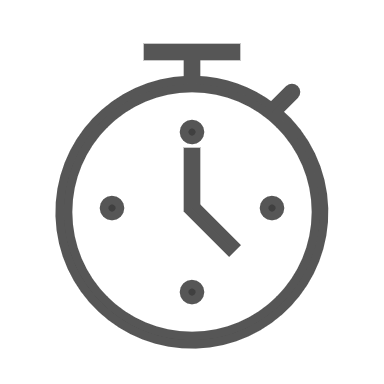 Survey Length
3
Mental health and SUD worker profile
INTRODUCTION
Years in 
Current Role
(mean)
Years 
in Field
(mean)
Current Occupation
Urbanicity of Work Environment
51%
25%
20%
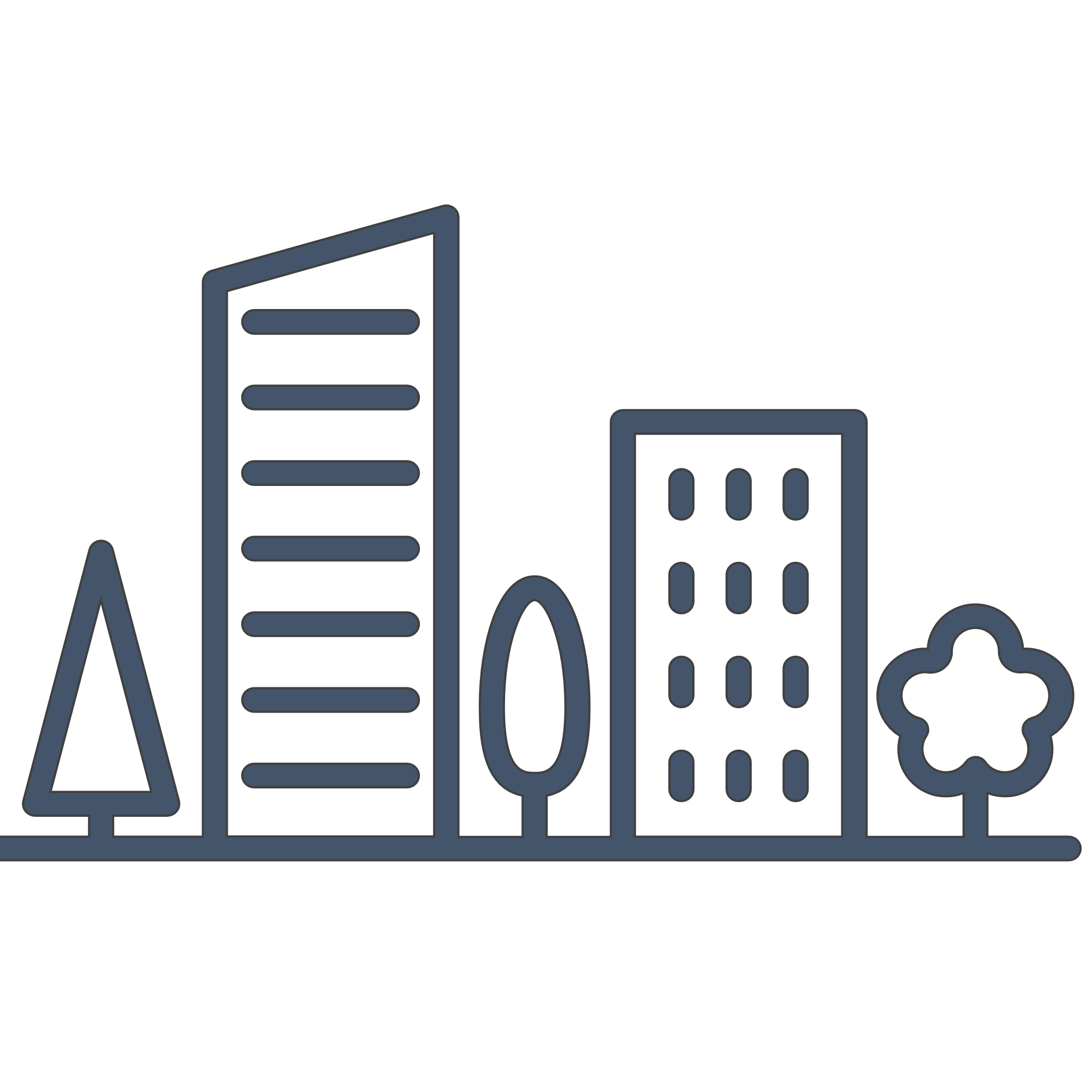 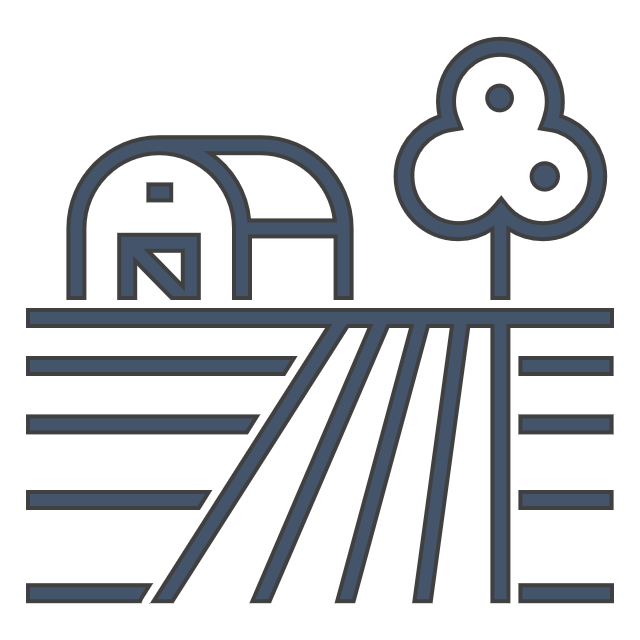 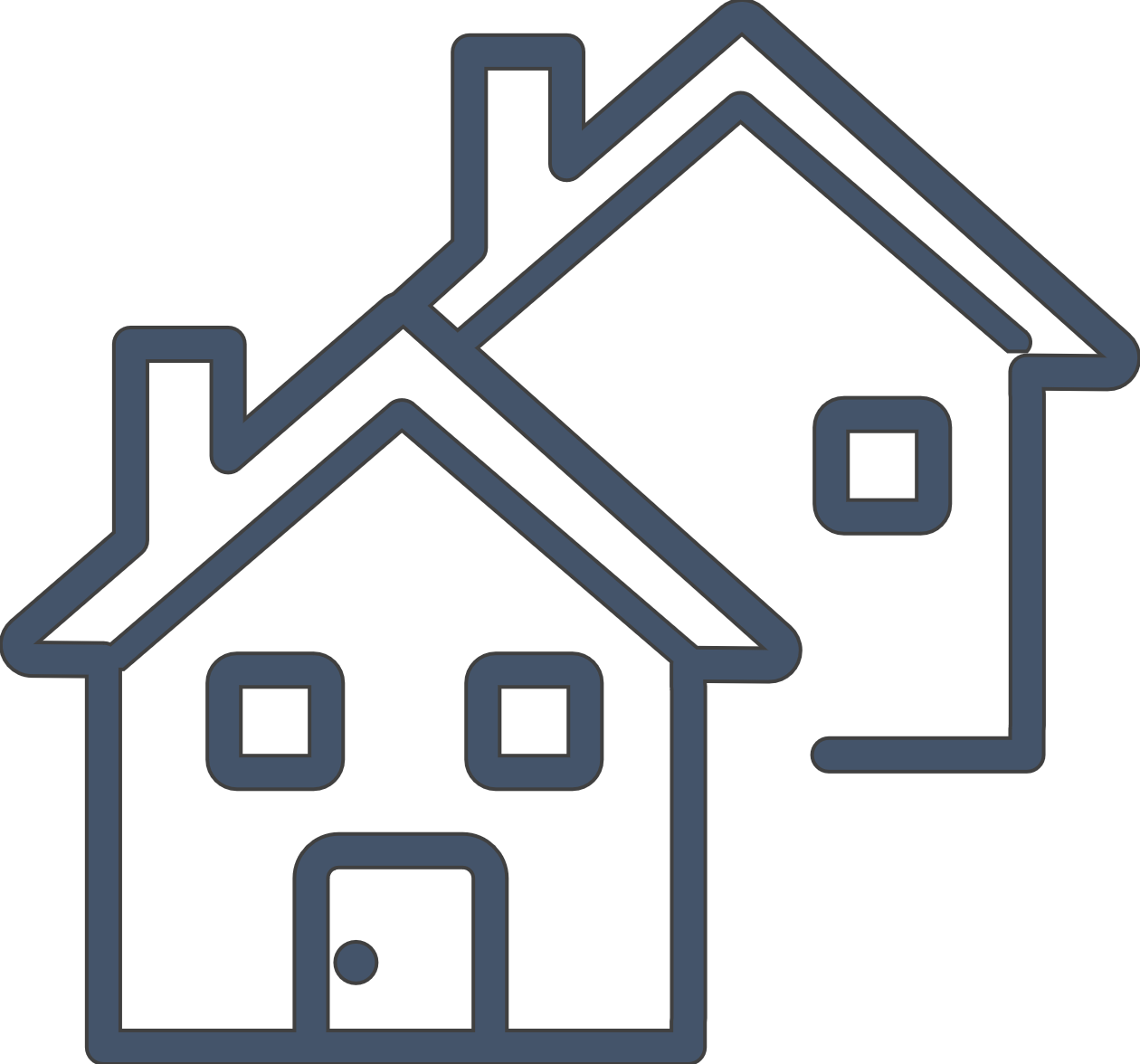 50% Urban
38% Suburban
12% Rural
11 yrs
6 yrs
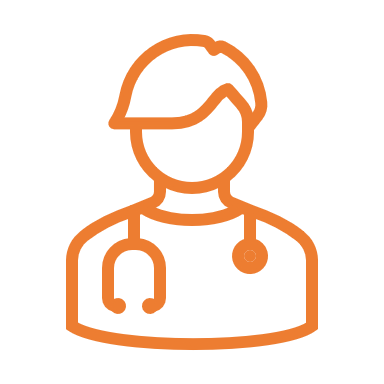 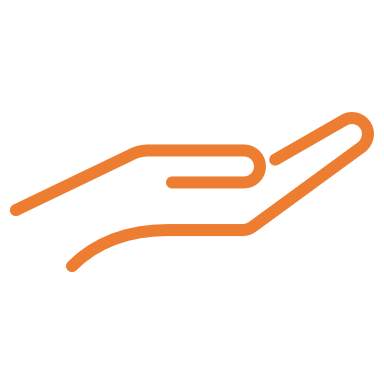 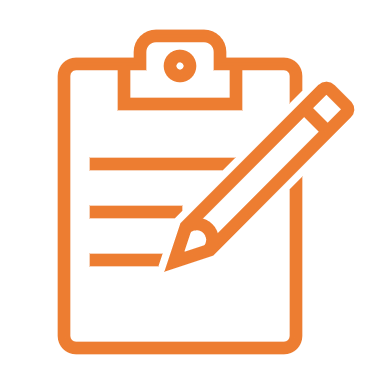 Clinical
Supportive 
Services
Administrative
*Other position 4%
Current Work Environment(s)
(top 10 selections)
Health Care Industry
Mental health and SUD care (i.e., behavioral health)
Integrated physical health and mental health and SUD care
4
[Speaker Notes: Q2- Mental health and SUD vs. integrated care (pie) 
Q210- only nets for admin, clinical, supportive services (large %s for each, icons?) 
Q200- work environment (simple bar chart, can limit to top 5, 10, etc. if space issues) 
Q205- Urbanicity of work environment (steal look from Idorsia slide 9) 
Q215/1- length of time in industry (mean only, could use circle like age of aSAH)]
DETAILED FINDINGS
Overarching Key Findings
5
OVERARCHING KEY FINDINGS
Policy changes viewed as necessary to meet the demands for mental health and SUD care
And nearly 7 in 10 feel they will be able to influence change in the system to help address the workforce crisis.
“I believe I will be able to influence change in the system to help address the workforce crisis.”
“Without any policy changes, it will not
be possible for providers to meet the demand for 
mental health and substance use disorder care.”
% Disagreestrongly
% Disagreestrongly
% Agreestrongly
% Disagreesomewhat
% Agreestrongly
% Disagreesomewhat
68%
83%
% Agreesomewhat
% Agreesomewhat
BASE: ALL QUALIFIED RESPONDENTS (n=750)  
Q715: How much do you agree or disagree with each of the following statements? 
Q925 : How much do you agree or disagree with each of the following statements?
6
[Speaker Notes: BASE: ALL QUALIFIED RESPONDENTS  (n=750)
Q715/1/4 How much do you agree or disagree with each of the following statements? 
 
[COLUMNS] 
Strongly disagree 
Somewhat disagree 
Somewhat agree 
Strongly agree 
 
[ROWS; RANDOMIZE] 
I have been kept up at night thinking about those who are not able to access the care they need.  
4. I fear the number of lives that will be lost due to the lack of access to care caused by workforce shortages.]
OVERARCHING KEY FINDINGS
Access to care and caring through another health crisis are key concerns
More than 4 in 5 also identify concerns related to the level of care patients receive, pay discrepancies vs. job demands, new entrants to the workforce, and reimbursement rates.
Mental Health and SUD Industry Concerns
% Somewhat concerned
% Very concerned
Concerned (NET)
90%
87%
84%
84%
83%
82%
78%
76%
70%
BASE: ALL QUALIFIED RESPONDENTS (n=750)
Q705: How concerned are you about each of the following aspects of the mental health and substance use disorder industry?
7
[Speaker Notes: BASE: ALL QUALIFIED RESPONDENTS  
Q705 How concerned are you about each of the following aspects of the mental health and substance use disorder industry?  
 
[COLUMN] 
Not at all concerned 
Not very concerned 
Somewhat concerned 
Very concerned 
 
[ROW; RANDOMIZE] 
Enough new workers entering the mental health and substance use disorder industry 
An increase in practices/clinics closing 
The level of care clients receive 
Lack of diverse practitioners who can meet the needs of different populations (e.g., People of Color, LGBTQ+, youth, etc.)  
The ability to provide care in the event of another health crisis in the future  
The ability for those not currently receiving care to gain access to care 
Pay discrepancies compared to the job demands  
Cultural competency of providers  
Adequate reimbursement rates]
OVERARCHING KEY FINDINGS
COVID-19 appears to have had large impacts on caseloads and client severity
A quarter or more say since COVID-19 their client caseload, and the severity of their clients, has increased significantly.
COVID-19 Impact On Client…(among those who provide care to clients)
Severity
Caseload
72%
65%
Increased Significantly
Increased Significantly
Increased Slightly
Increased Slightly
Remained about the same
Remained about the same
Decreased Slightly
Decreased Slightly
Decreased Significantly
Decreased Significantly
BASE: PROVIDE CARE TO CLIENTS (n=608)
Q420: Since the COVID-19 pandemic, have each of the following increased, decreased, or remained about the same?
8
[Speaker Notes: BASE: PROVIDE CARE TO CLIENTS (n=608)
Q420: Since the COVID-19 pandemic, have each of the following increased, decreased, or remained about the same?  
 
[COLUMN] 
Increased significantly  
Increased slightly 
Remained about the same 
Decreased slightly 
Decreased significantly  
 
[ROW; RANDOMIZE]  
Client caseload (i.e., the number of clients you see) 
Client severity (i.e., the severity of experiences and conditions of individual clients)]
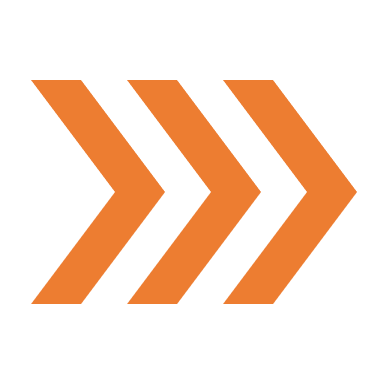 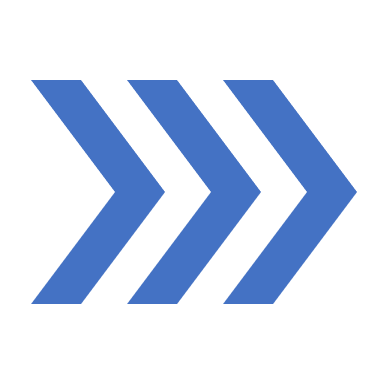 OVERARCHING KEY FINDINGS
BH Employees
Gen Pop
Most workers report some level of burnout
Current Burnout at Work
Burnout defined as “a state of physical and/or emotional exhaustion”
1 – No burnout at all, 10 – Significantly burnt out
5
6
Burnout (NET)
93%
Burnout (NET)
% Significant Burnout
(8-10)
% Significant Burnout
(8-10)
% Moderate Burnout
(5-7)
% Moderate Burnout
(5-7)
% Slight Burnout
(2-4)
% Slight Burnout
(2-4)
Mean
Mean
BASE: ALL QUALIFIED RESPONDENTS (n=750)
Q520: On a scale of 1 to 10, how would you rate your level of burnout (i.e., a state of physical and/or emotional exhaustion) at work?
BASE: EMPLOYED RESPONDENTS- GENERAL POPULATION (n=1305)
Q2 HOD: On a scale of 1 to 10, how would you rate your level of burnout (i.e., a state of physical and/or emotional exhaustion) at work?
9
[Speaker Notes: BASE: ALL QUALIFIED RESPONDENTS [MIRRORS Q2 IN HOD STUDY] (n=750)
Q520 On a scale of 1 to 10, how would you rate your level of burnout (i.e., a state of physical and/or emotional exhaustion) at work?  
 
1- No burnout at all  
2 
3 
4 
5 
6 
7 
8 
9 
10- Significantly burnt out  

Q2 HOD]
OVERARCHING KEY FINDINGS
Workforce shortages causing nearly half to consider other options
A similar proportion say they don’t want to leave the industry, but often feel like they have no other choice.
“I do not want to leave the mental health and substance use disorder field, but it often feels like I have no other choice.”
“The impacts of the workforce shortages have caused me to consider other employment options.”
% Agreestrongly
% Agreestrongly
% Disagreestrongly
% Disagreestrongly
48%
49%
% Agreesomewhat
% Agreesomewhat
% Disagreesomewhat
% Disagreesomewhat
BASE: ALL QUALIFIED RESPONDENTS (n=750) 
Q925: How much do you agree or disagree with each of the following statements?
10
[Speaker Notes: BASE: ALL QUALIFIED RESPONDENTS (n=750)  
Q925  How much do you agree or disagree with each of the following statements? 
 
[COLUMNS] 
Strongly disagree 
Somewhat disagree 
Somewhat agree 
Strongly agree 
 
[ROWS; RANDOMIZE] 
The impacts of the workforce shortages have caused me to consider other employment options.  
I have invested too much in my career to leave the mental health and substance use disorder industry now.]
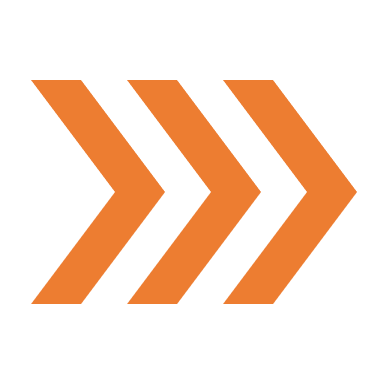 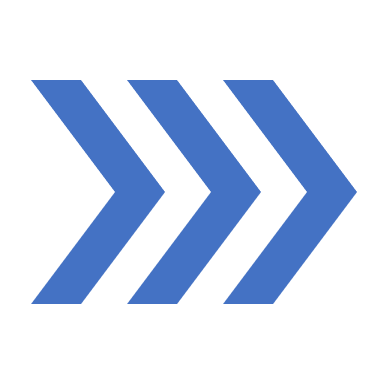 OVERARCHING KEY FINDINGS
BH Employees
Gen Pop
Concern of negative societal impacts due to workforce shortages is evident
This is true among both mental health and SUD workers and Americans as a whole.
“I worry the workforce shortages in the mental health and substance use disorder industry will negatively impact society as a whole.”
83% Agree
75% Agree
BASE: ALL QUALIFIED RESPONDENTS (n=750)
Q715: How much do you agree or disagree with each of the following statements?
BASE: GENERAL POPULATION (n=2080)
Q6 HOD: How much do you agree or disagree with each of the following statements?
11
[Speaker Notes: BASE: ALL QUALIFIED RESPONDENTS (n=750) 
Q715/5 How much do you agree or disagree with each of the following statements? 
5. I worry the workforce shortages in the mental health and substance use disorder industry will negatively impact society as a whole.  

 
[COLUMNS] 
Strongly disagree 
Somewhat disagree 
Somewhat agree 
Strongly agree 
 
BASE: ALL RESPONDENTS (n=2080)
Q6/3 How much do you agree or disagree with each of the following statements
I worry the workforce shortages in the mental health and substance use disorder industry will negatively impact society as a whole.]
OVERARCHING KEY FINDINGS
A third of mental health and SUD employees spend a majority of their time on administrative tasks
Proportion of Weekly Work Hours Spent on Administrative Tasks
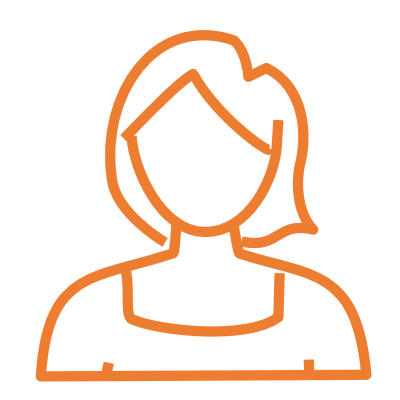 0% of time
76% -100%
of time
Of mental health and SUD 
employees spend a majority of 
their weekly hours on 
administrative tasks
1% - 25%
of time
33%
51% - 75%
of time
26% - 50%
of time
BASE: ALL QUALIFIED RESPONDENTS (n=750)
Q400: On average, how many hours do you work in a typical week? Your best estimate is fine.
Q405: On average, how many hours do you spend specifically on administrative tasks in a typical week? Your best estimate is fine.
Q400/Q405. Proportion of Weekly Work Hours Spent on Administrative Tasks
12
[Speaker Notes: BASE: ALL QUAL (n=750)
Q400 On average, how many hours do you work in a typical week? Your best estimate is fine. 
 
[ONLY SHOW “As a reminder, please think of your job where you work the most hours.” IF COUNT OF Q200/1-16 >1] 
 
|_|_|_| hours per week [RANGE 1- 168] 
 
STUBS: 1-9, 10-19, 20-29, 30-39, 40-49, 50-59, 60+ (60-168) 
Mean/median  
 
BASE: ALL QUALIFIED RESPONDENTS (n=750) 
Q405 On average, how many hours do you spend specifically on administrative tasks in a typical week? Your best estimate is fine.  
 
|_|_|_| hours per week [RANGE 0- LESS THAN OR EQUAL TO RESPONSE AT Q400] 
 
STUBS: 0, 1-2, 3-4, 5-6, 7-8, 9-10, More than 10 (11-168) 
Net: “Any time on admin tasks” 1+ 
 
Include Below Special Table 
 
BASE: ALL QUALIFIED RESPONDENTS  (n=xxx)
Q400/Q405 Proportion of Weekly Work Hours Spent on Administrative Tasks 
 
0% (Response from Q405 ÷ Response from Q400 ≤ 0%) 
1% - 9% (Response from Q405 ÷ Response from Q400 = between 1% - 9%) 
10% - 19% (Response from Q405 ÷ Response from Q400 = between 10% - 19%) 
20% - 29% (Response from Q405 ÷ Response from Q400 = between 20% - 29%) 
30% - 39% (Response from Q405 ÷ Response from Q400 = between 30% - 39%) 
40% - 49% (Response from Q405 ÷ Response from Q400 = between 40% - 49%) 
50% - 59% (Response from Q405 ÷ Response from Q400 = between 50% - 59%) 
60% - 69% (Response from Q405 ÷ Response from Q400 = between 60% - 69%) 
70% - 79% (Response from Q405 ÷ Response from Q400 = between 70% - 79%) 
80% - 89% (Response from Q405 ÷ Response from Q400 = between 80% - 89%) 
90% - 99% (Response from Q405 ÷ Response from Q400 = between 90% - 99%) 
100% (Response from Q405 ÷ Response from Q400 = between 100%) 
 
AS IN QNR]
OVERARCHING KEY FINDINGS
Admin tasks are taking time away from client care and for nearly half feels unnecessary
About 2 in 5 are not able to manage their administrative tasks within traditional working hours.
“The amount of time I spend on administrative tasks takes away from time I could be directly supporting clients.” 
(among those who provide care to patients and have administrative tasks)
“Most of the administrative work I am required to do feels unnecessary.”  

(among those who have administrative tasks)
“I am not able to manage the administrative demands of my job without working extra hours.” 
(among those who have administrative tasks)
% Disagreestrongly
% Agreestrongly
% Agreestrongly
% Disagreestrongly
% Disagreestrongly
% Agreestrongly
% Disagreesomewhat
43%
68%
47%
% Agreesomewhat
% Agreesomewhat
% Disagreesomewhat
% Disagreesomewhat
BASE: HAVE ADMINISTRATIVE TASKS (n=726)
BASE: PROVIDE CARE TO PATIENTS AND HAVE ADMIN TASKS (n=587)
Q425 How much do you agree or disagree with each of the following statement(s)?
BASE: HAVE ADMINISTRATIVE TASKS (n=726)
Q515 How much do you agree or disagree with each of the following statements?
% Agreesomewhat
13
[Speaker Notes: BASE: VARIABLE BASE (n=xxx) 
Q425 How much do you agree or disagree with each of the following statement(s)? 
 
[ONLY SHOW “As a reminder, please think of your job where you work the most hours.” IF COUNT OF Q200/1-16 >1] 
 
[COLUMNS] 
Strongly disagree 
Somewhat disagree 
Somewhat agree 
Strongly agree 
 
[ROWS; RANDOMIZE; CODES 2, 3 ONLY SHOWN TO THOSE WHO PROVIDE CARE TO CLIENTS (Q410/ne999); CODES 1, 2 ONLY SHOWN TO THOSE WITH ADMIN (Q405/1+)] 
I am not able to manage the administrative demands of my job without working extra hours.  
The amount of time I spend on administrative tasks takes away from time I could be directly supporting clients.  

BASE: ALL QUALIFIED RESPONDENTS (n=xxx)  
Q515 How much do you agree or disagree with each of the following statements? 
 
[COLUMNS; SHOW COLUMN 5 FOR ROW 2 ONLY] 
Strongly disagree 
Somewhat disagree 
Somewhat agree 
Strongly agree 
 
[ROWS; RANDOMIZE; CODE 2 ONLY SHOW TO THOSE WITH ADMIN (Q405/1+)] 
The pay I receive is not sufficient for the number of hours I work.  
Most of the administrative work I am required to do feels unnecessary.]